THE RESEARCH 
HYPOTHESIS
Lecture 6
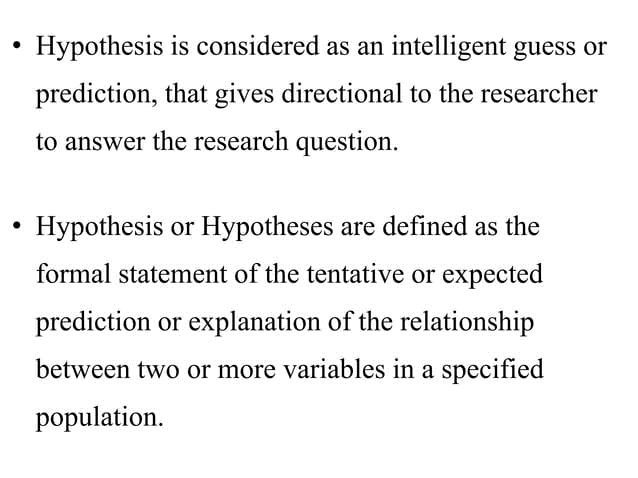 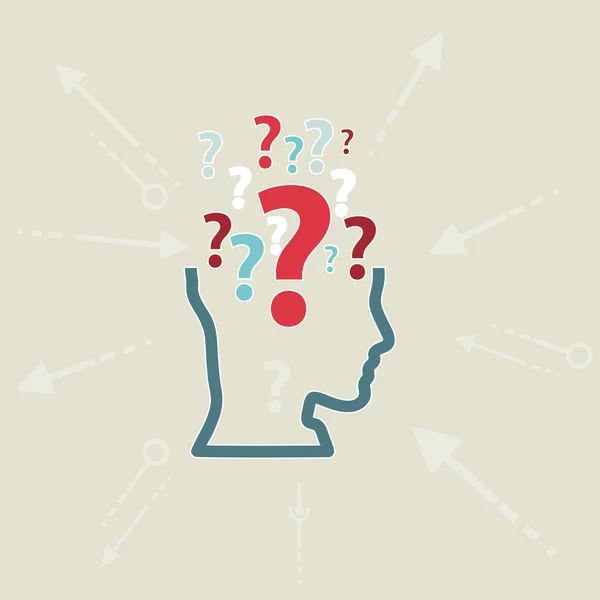 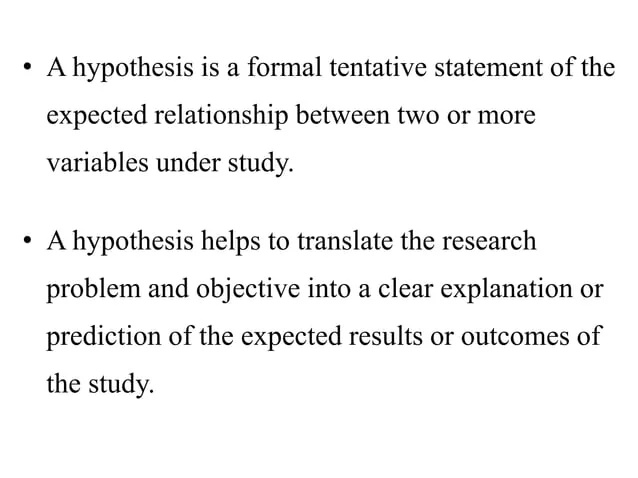 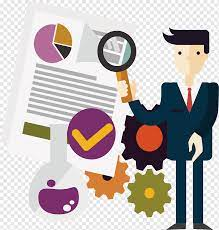 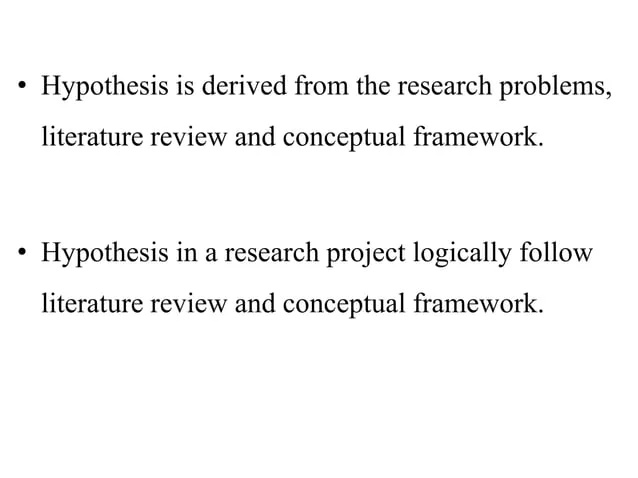 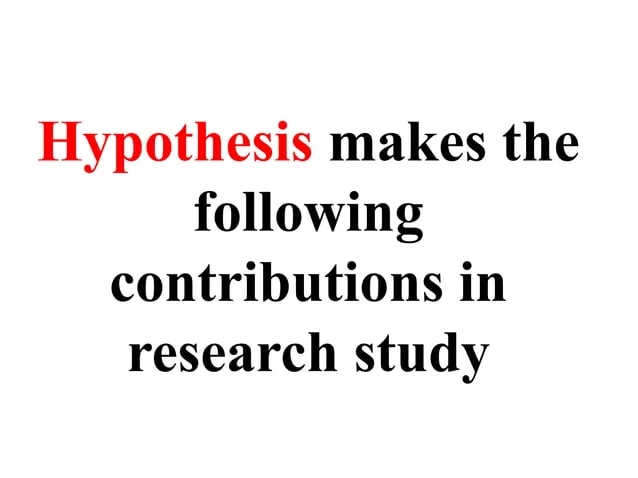 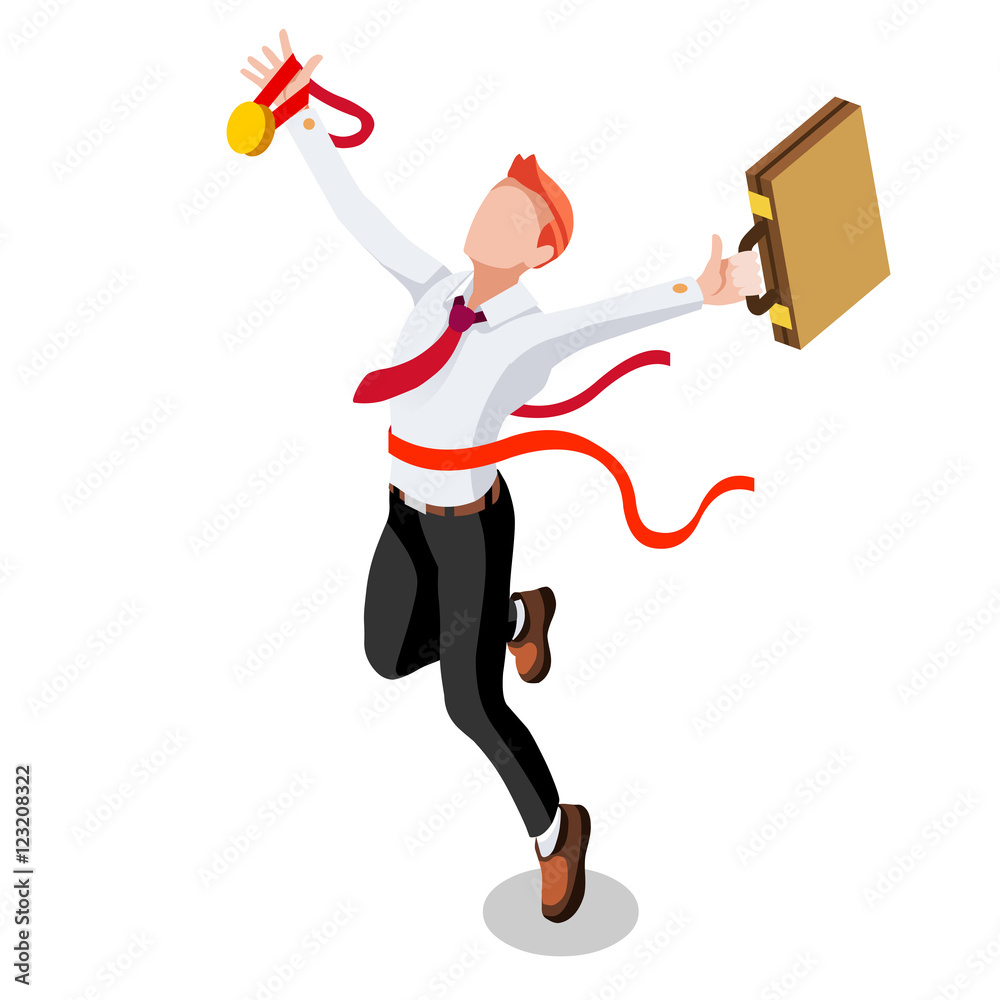 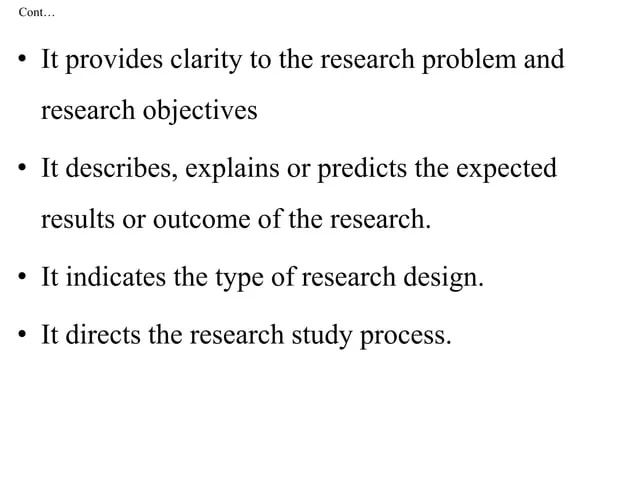 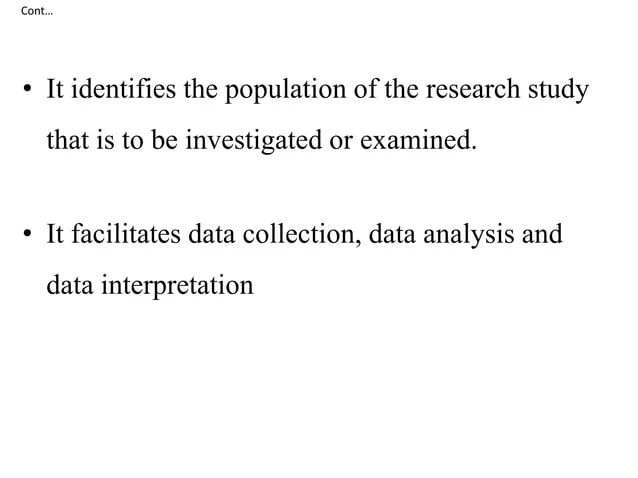 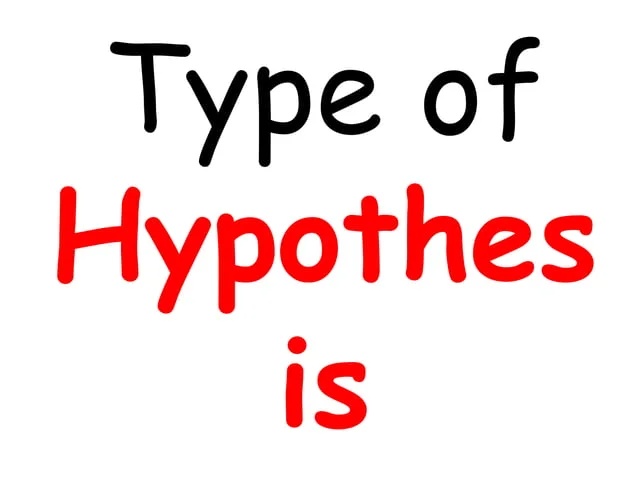 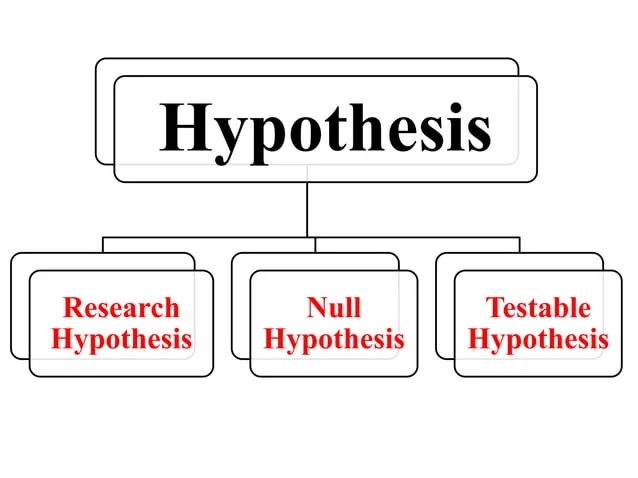 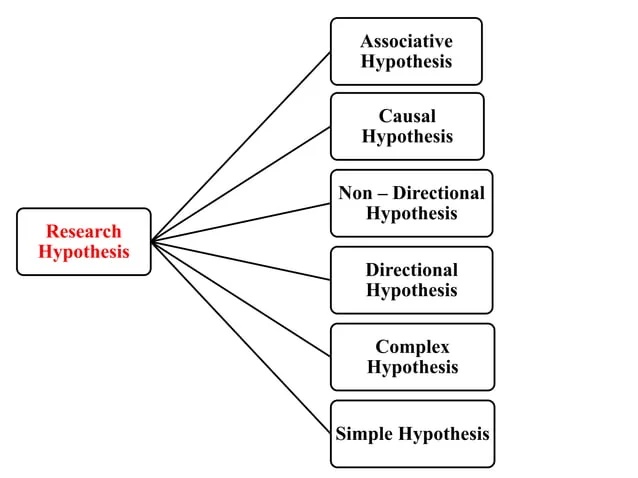 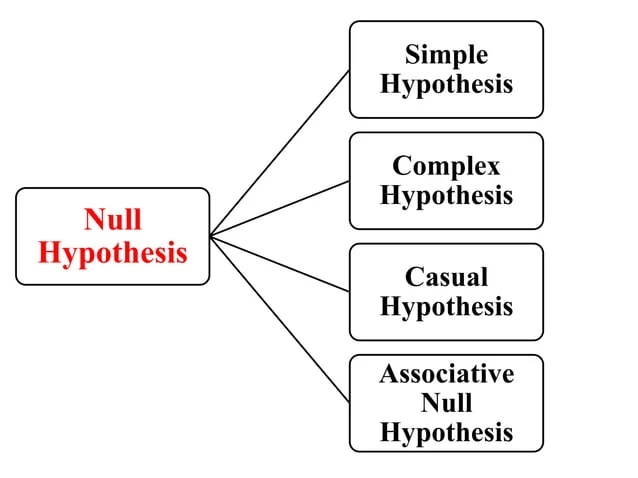 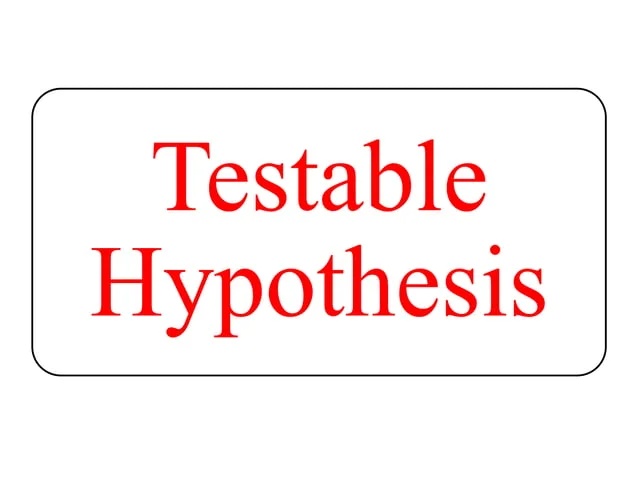 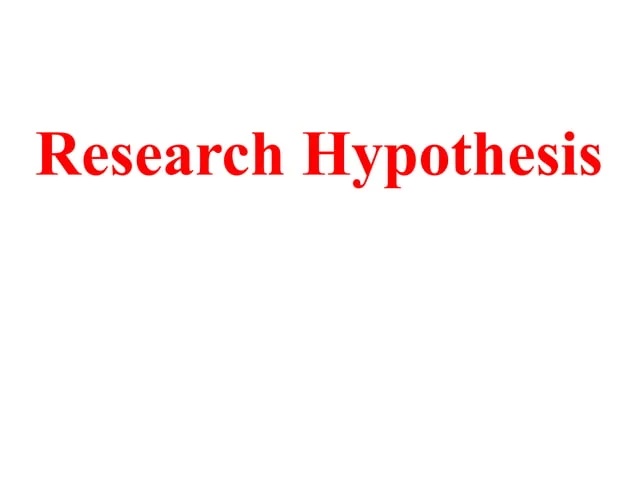 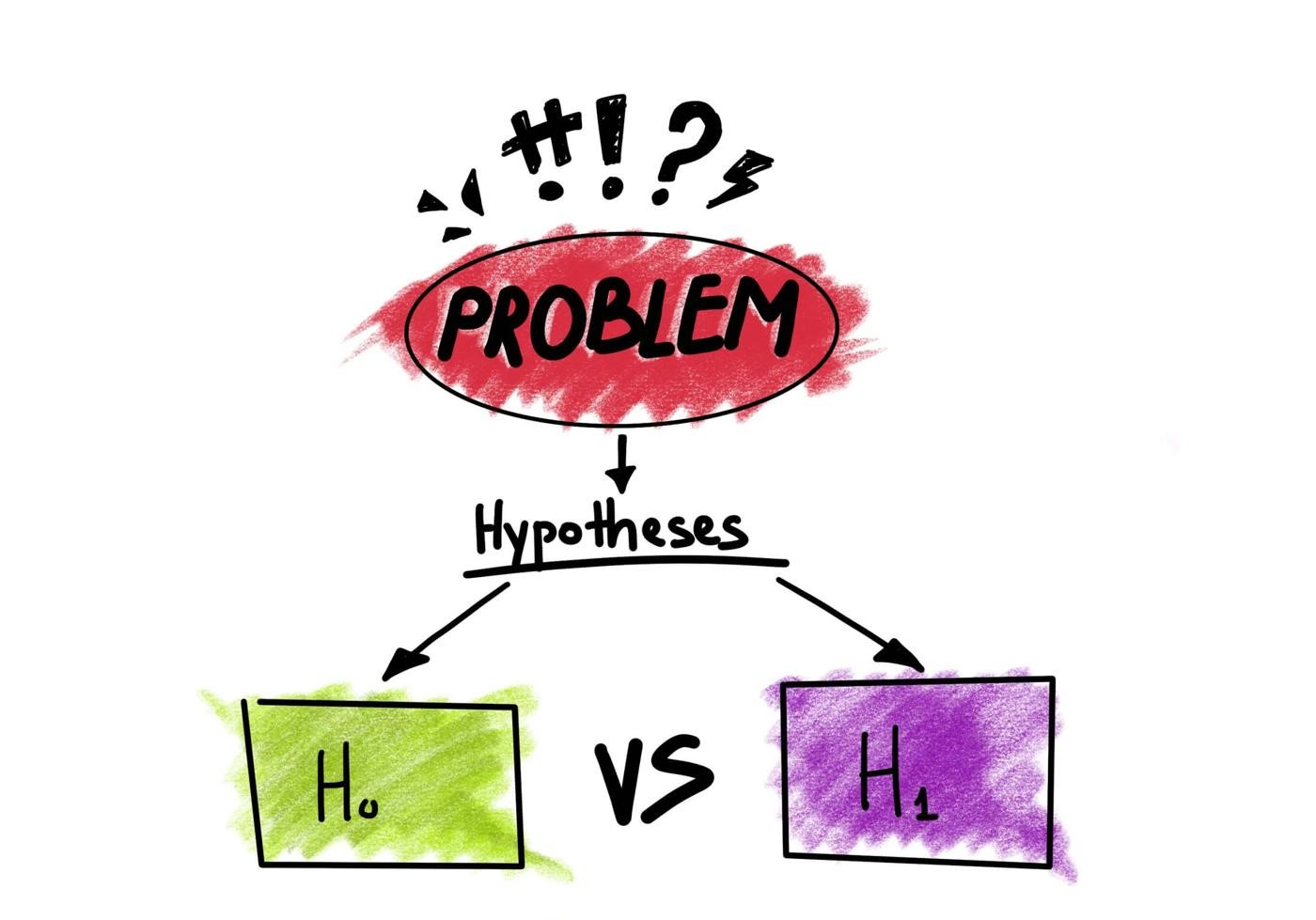 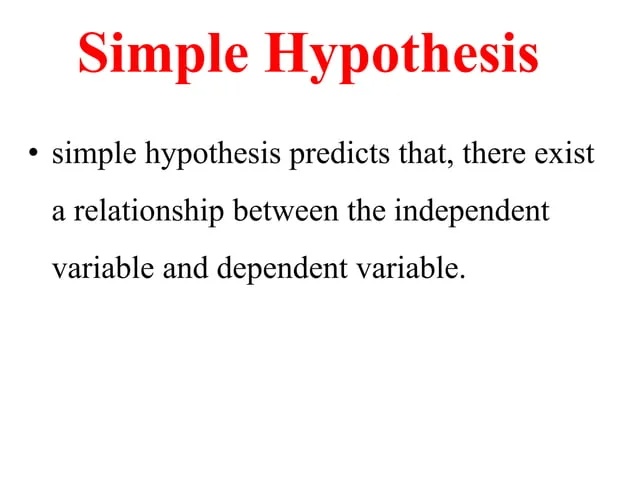 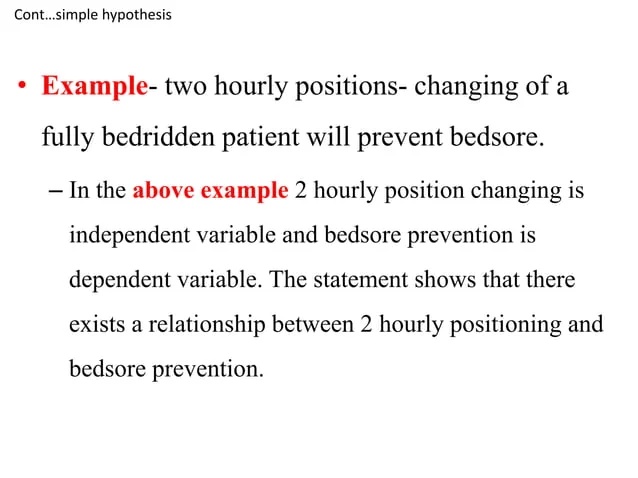 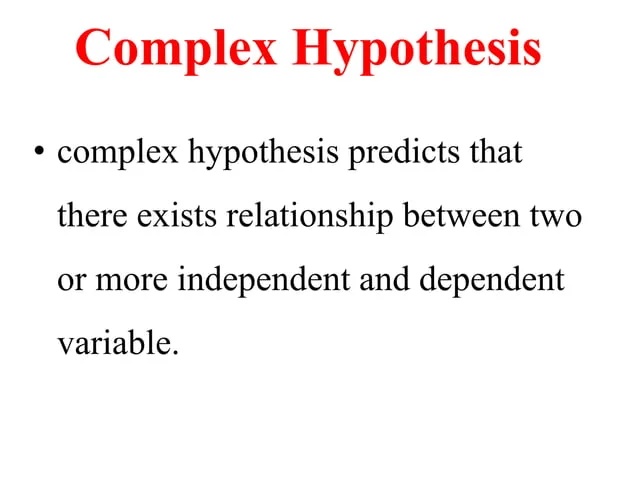 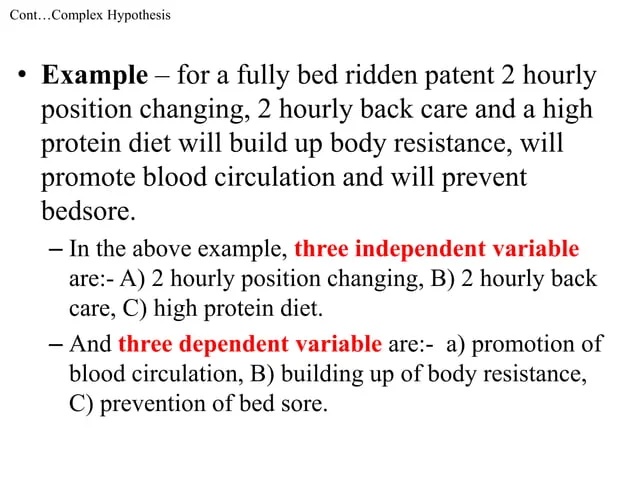 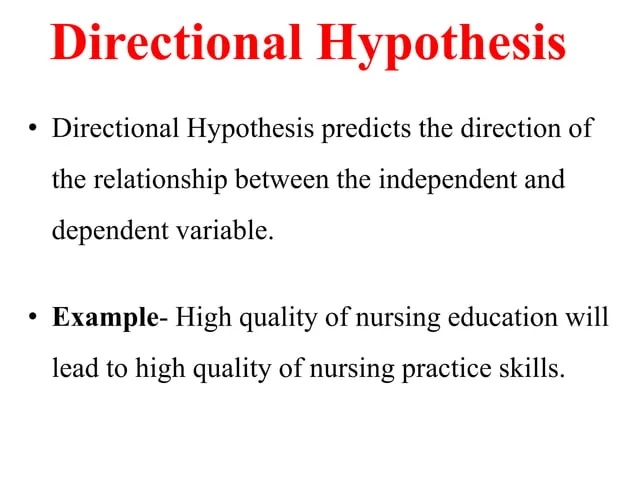 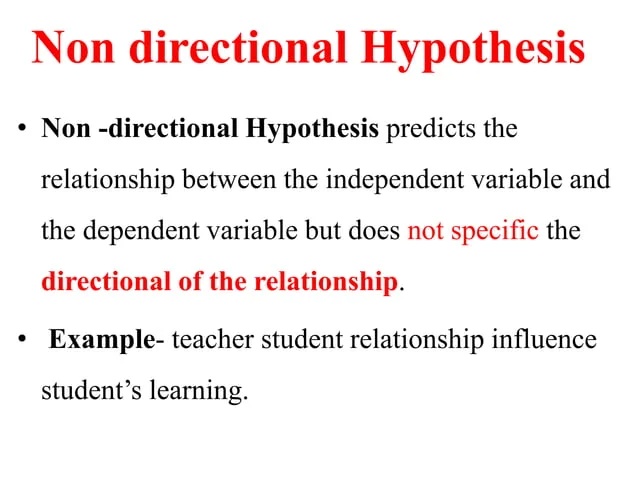 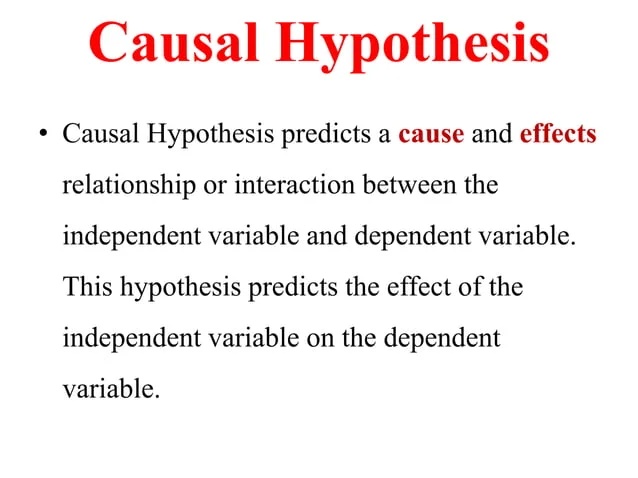 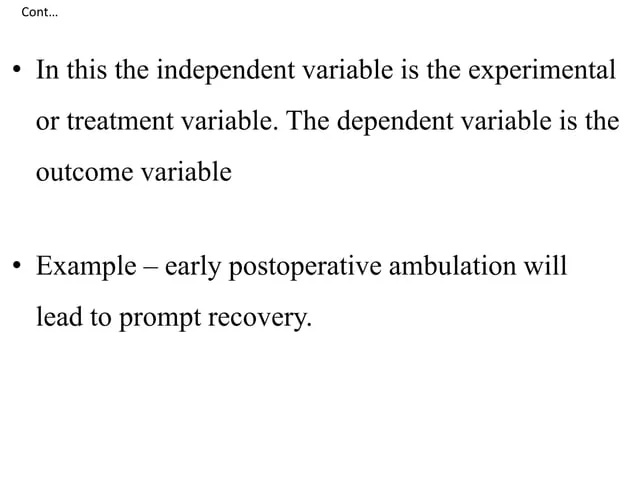 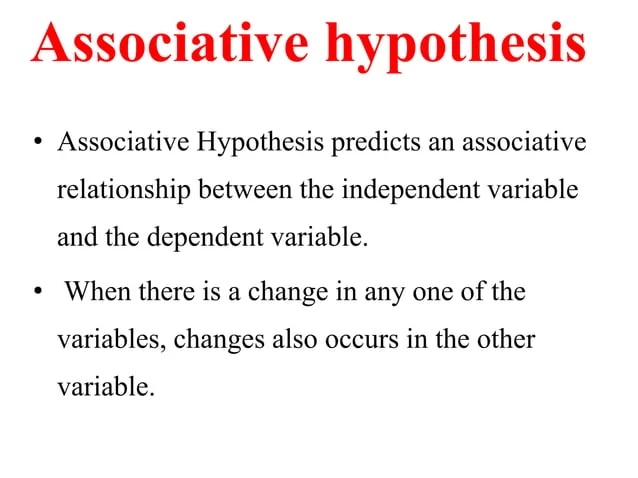 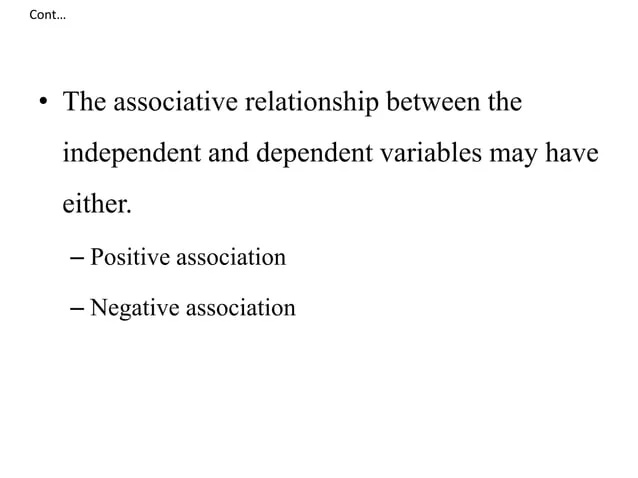 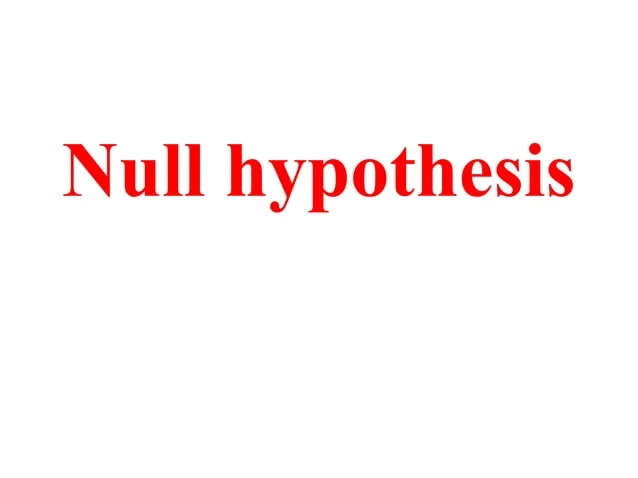 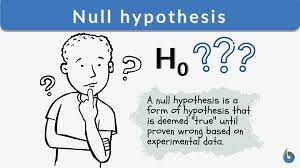 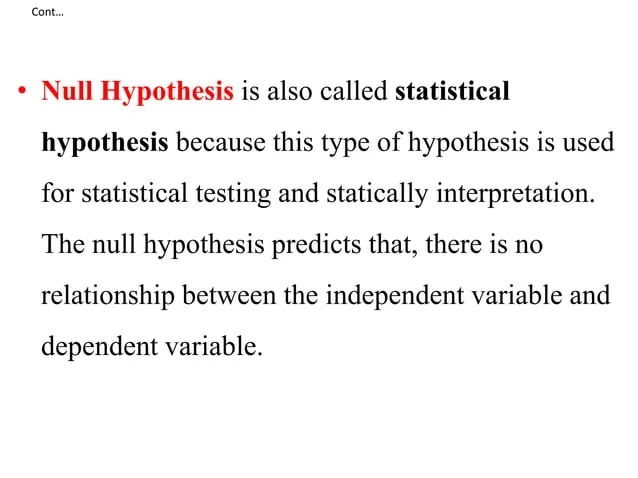 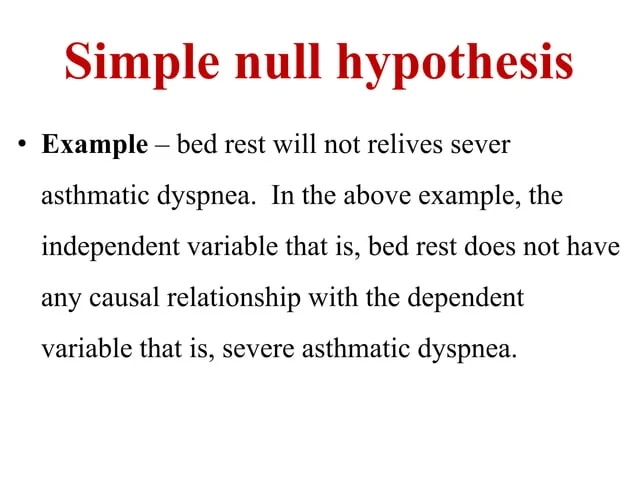 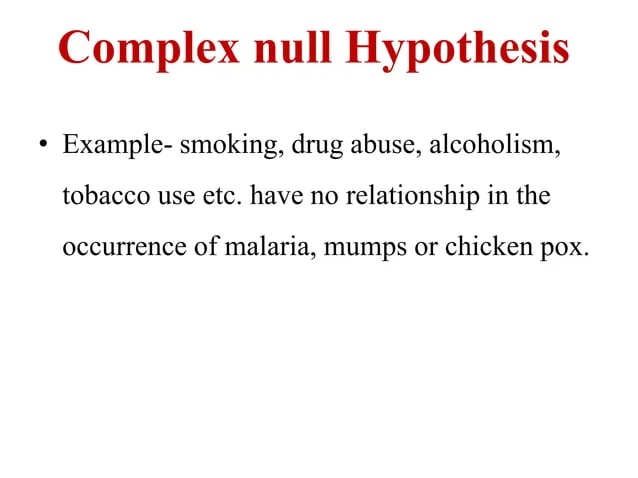 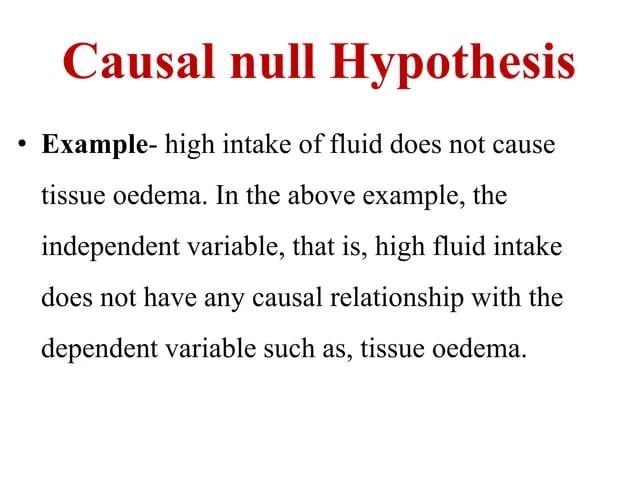 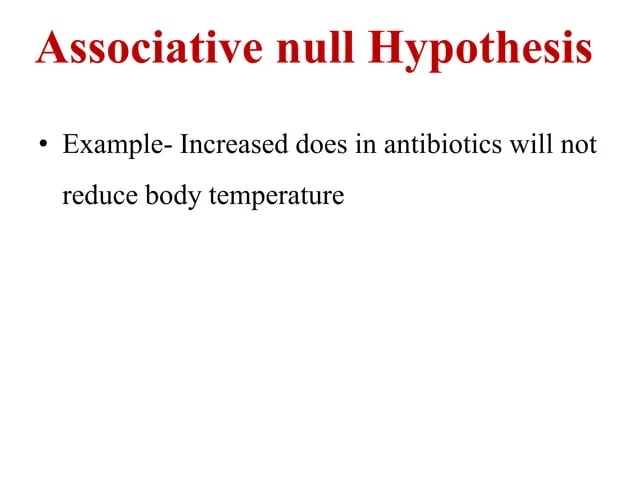 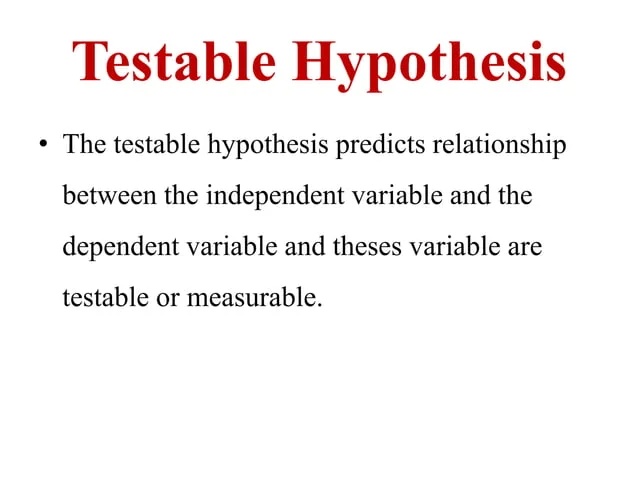 VARIABLES
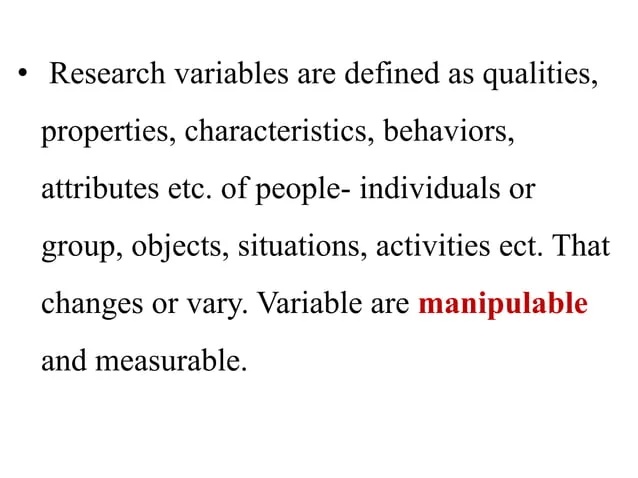 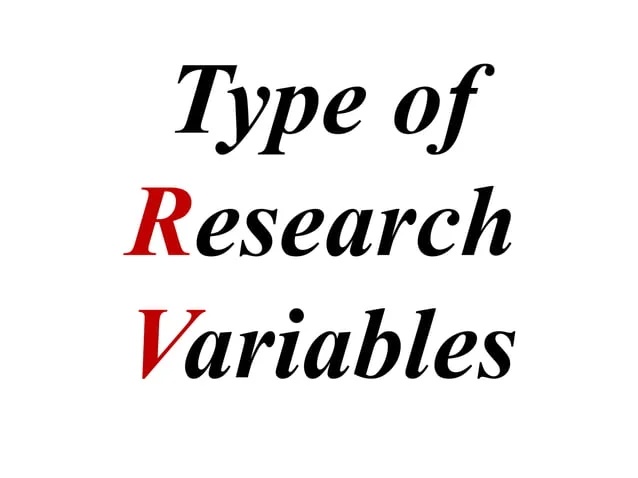 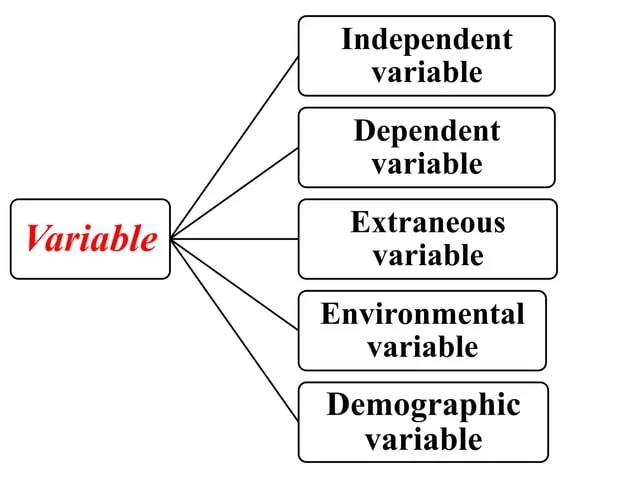 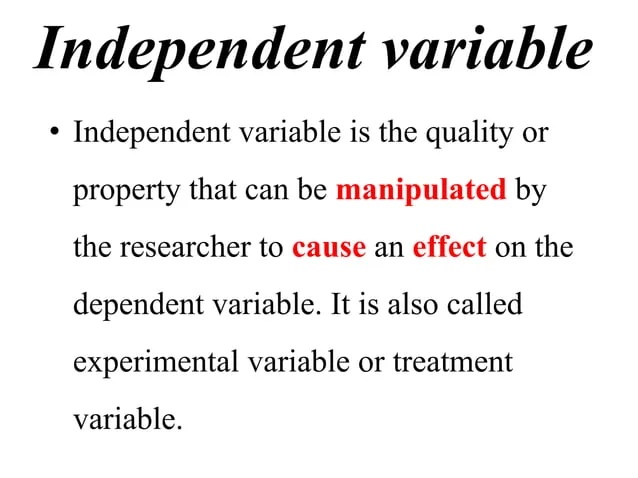 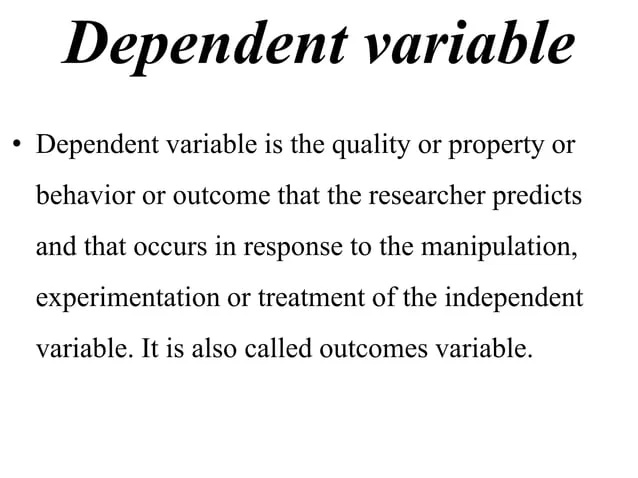 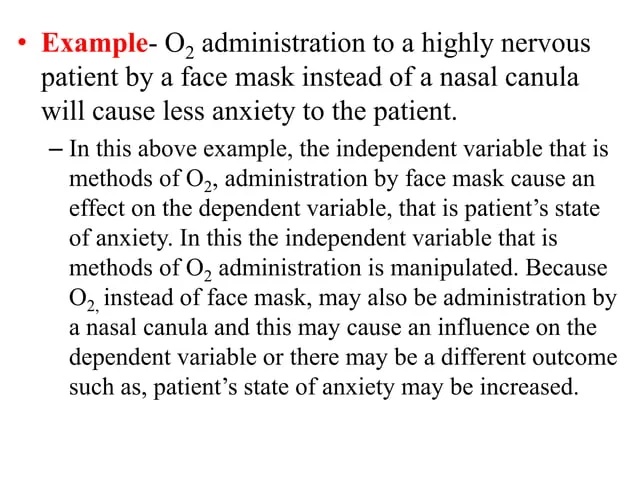 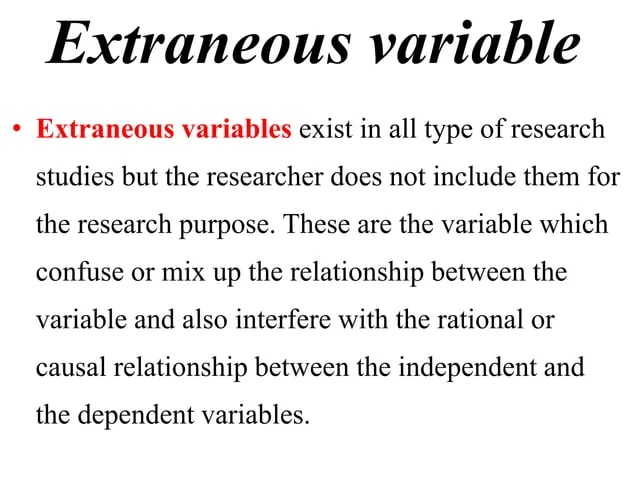 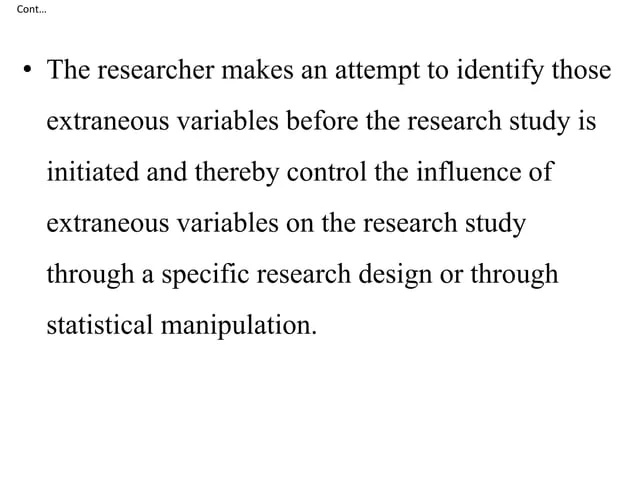 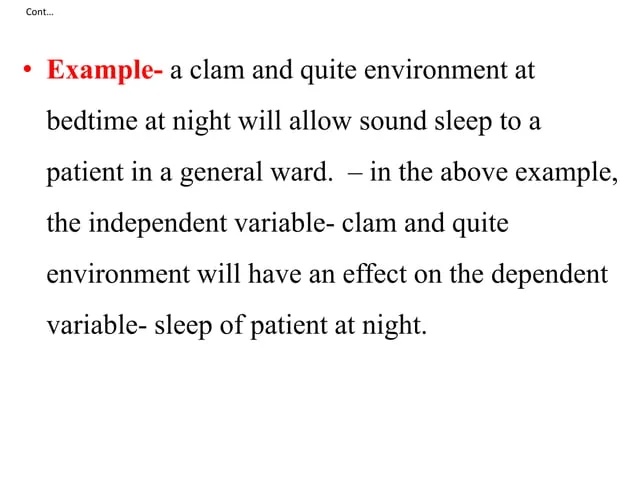 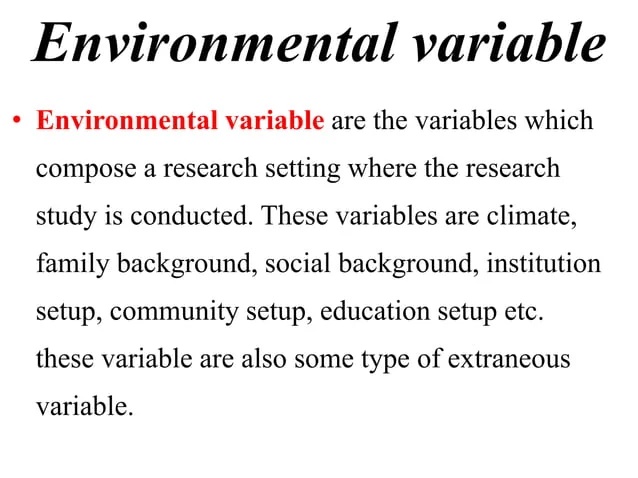 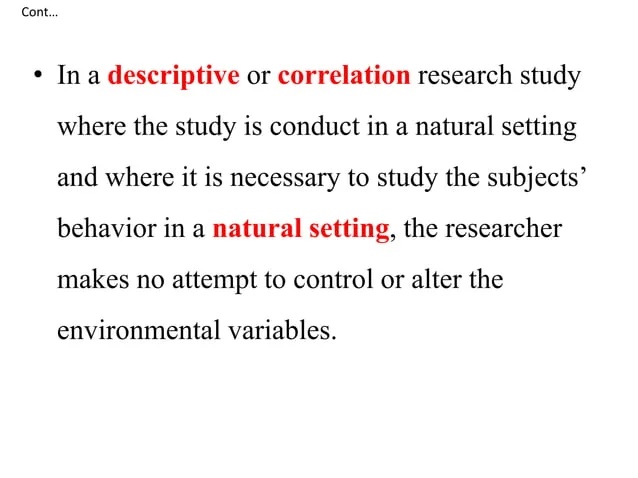 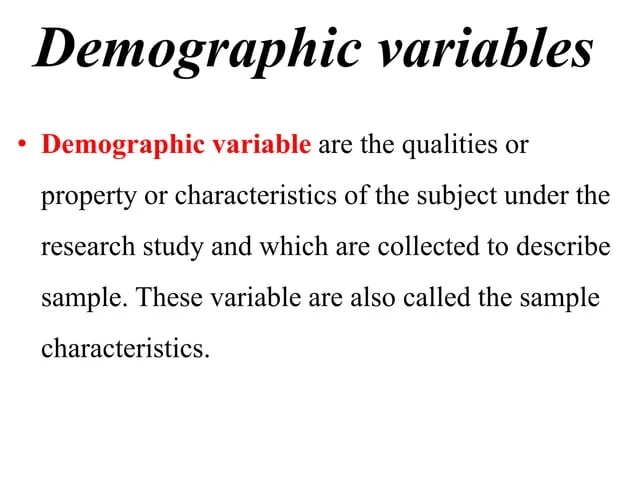 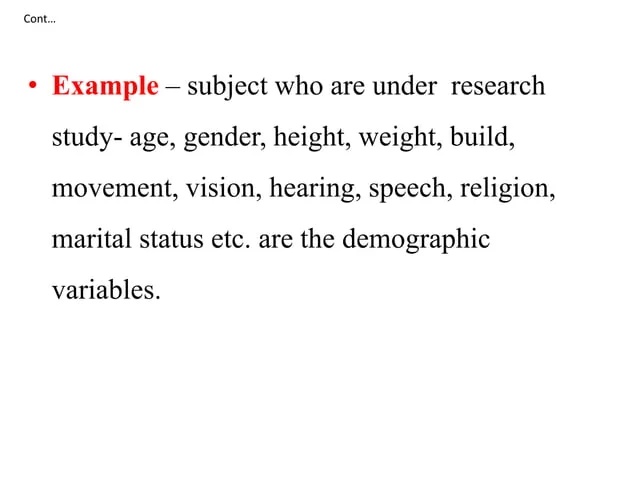 ASSUMPTION
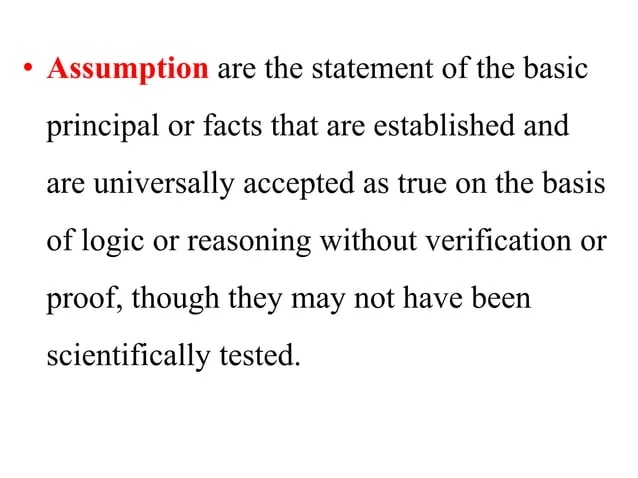 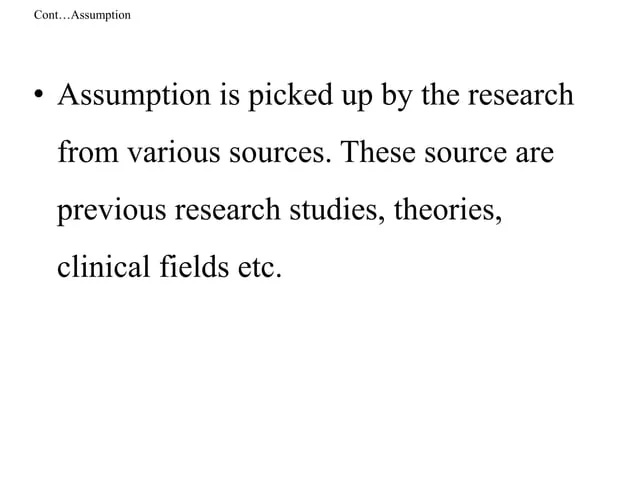 LIMITATION
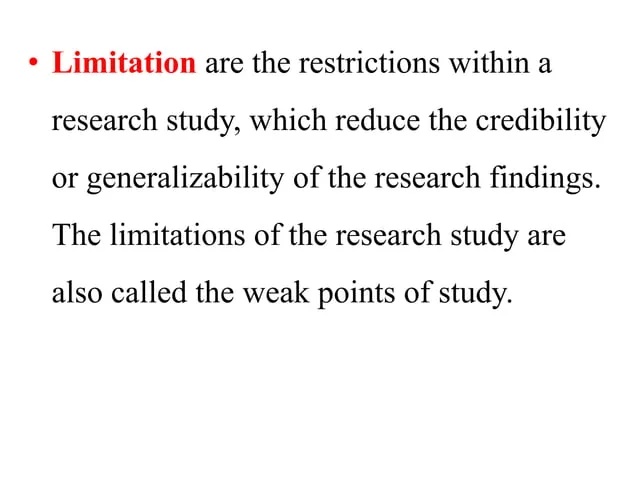 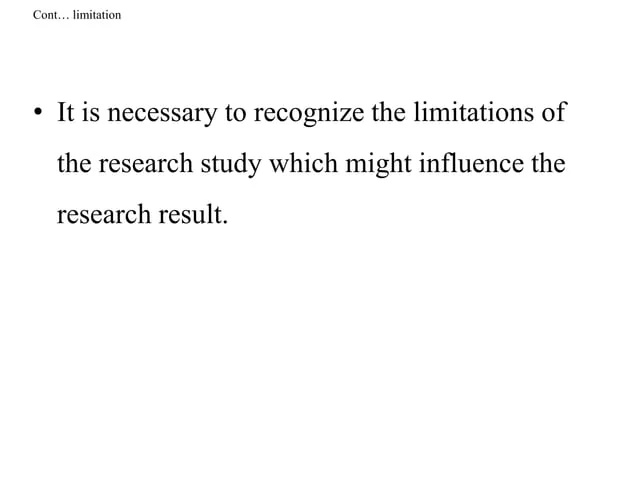 TASK TO DO:

WRITE YOUR HYPOTHESIS RELATED TO YOUR RESEARCH AND FIND OUT THE VARIABLES.
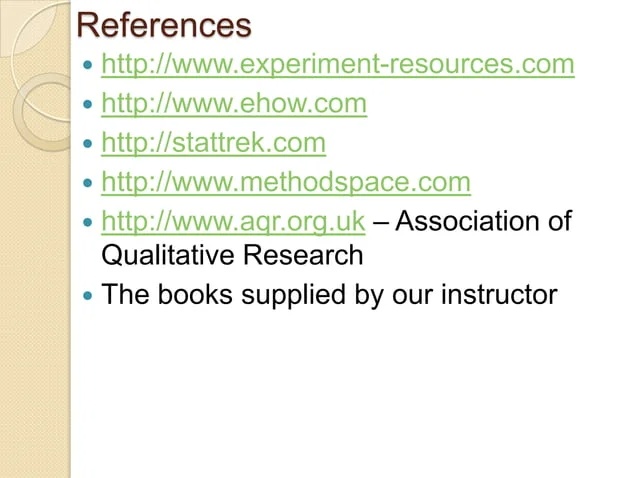 THANK YOU